Registros AdministrativosEstatus cursos de capacitaciónnoviembre 2019
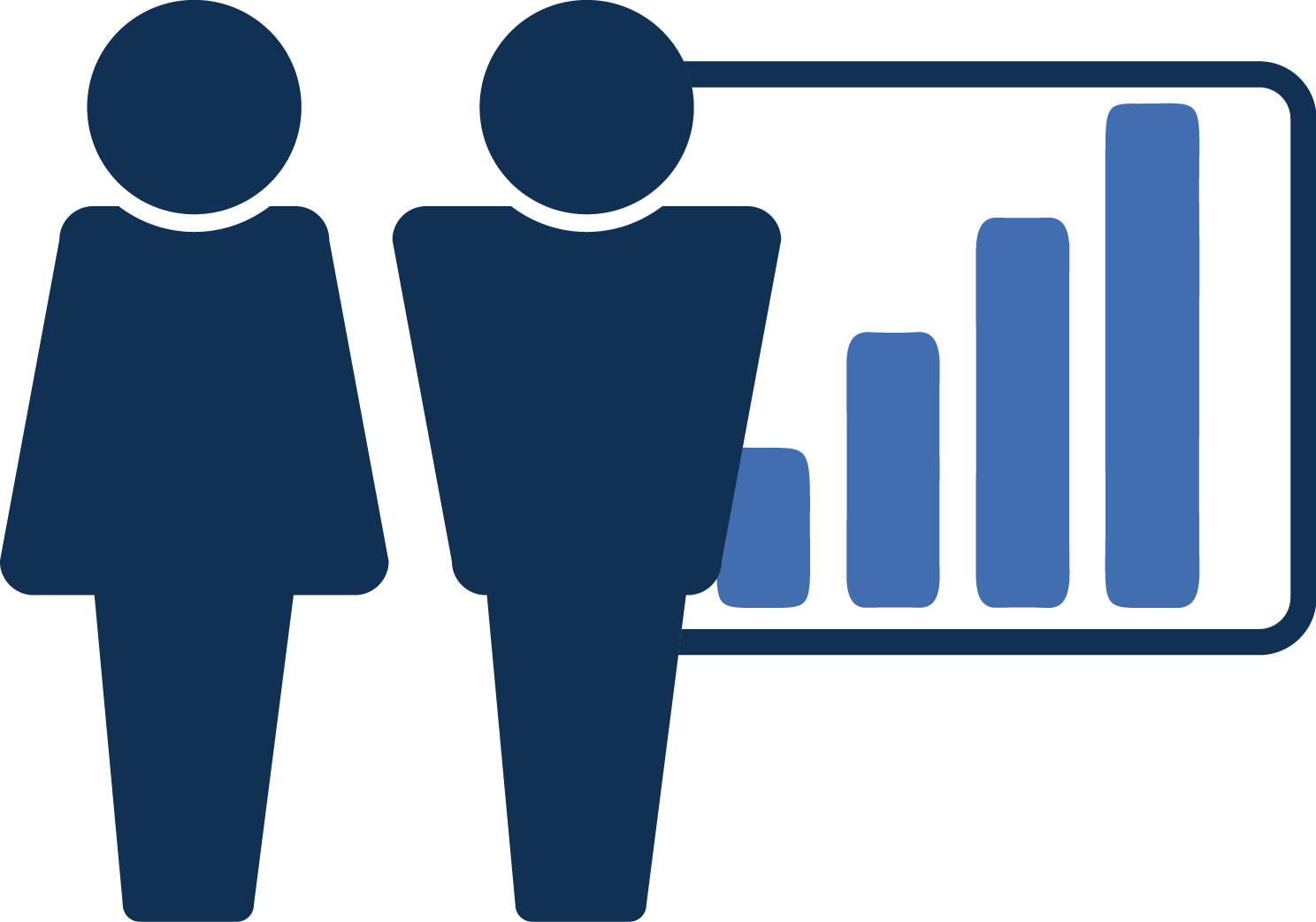 Gestión de Calidad
Estatus cursos de capacitación

Herramienta de Evaluación de la Calidad de los Registros Administrativos (HECRA)
Indicadores de Precisión y Confiabilidad
Fortalecimiento de los programas de registros administrativos
Uso de registros administrativos para fines estadísticos
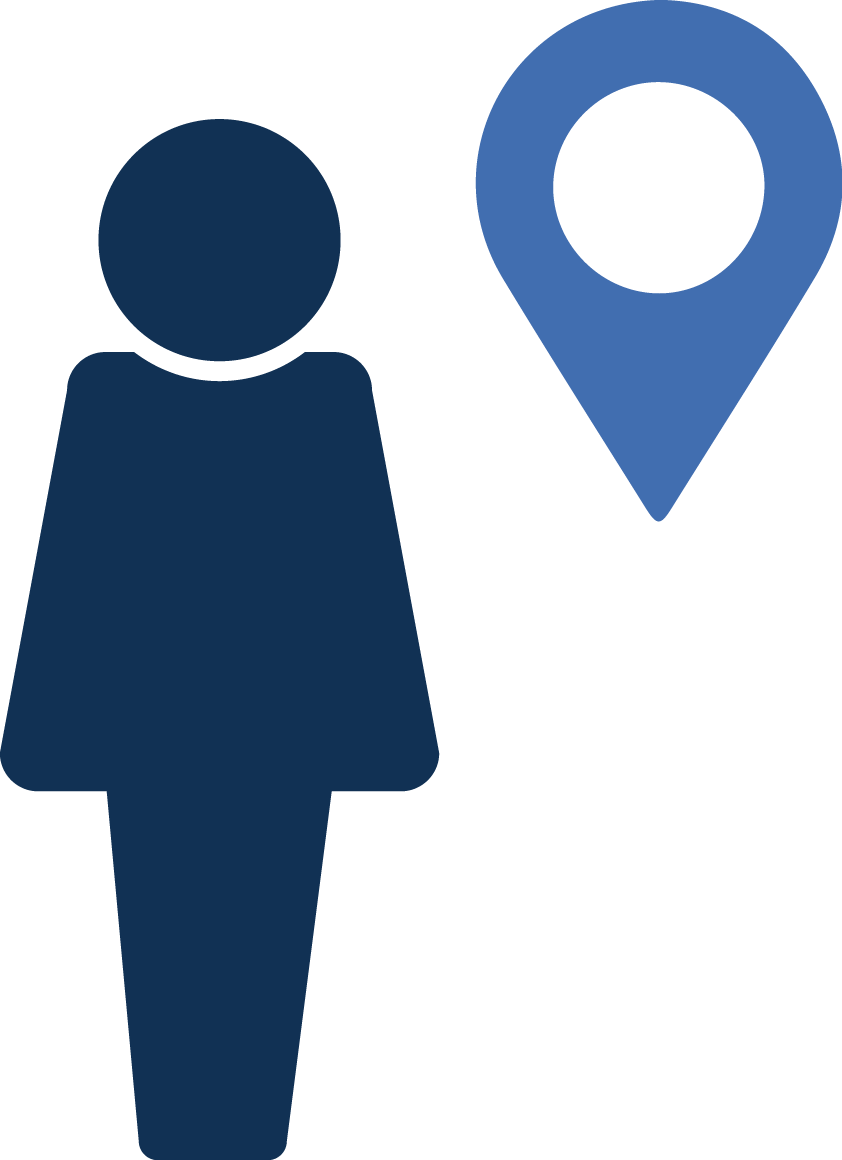 Gestión de Calidad  			Herramienta para la Evaluación de la Calidad de los 					Registros Administrativos (HECRA)

¿De qué serán capaces los egresados del curso?
Revisarán los criterios con que se evalúa la calidad de los registros administrativos.
Usarán el sistema de la​ HECRA.

Dirigido a: personal relacionado con el acopio y supervisión de registros administrativos a nivel de coordinación regional. Población objetivo: 261 servidores públicos.

					
Duración: 8 horas, en línea.​
Estado del proyecto: inicio enero 2020 para personal INEGI​.
Referente: Alexandra  Boyer, Alfonso Langle      => Nuria Torroja
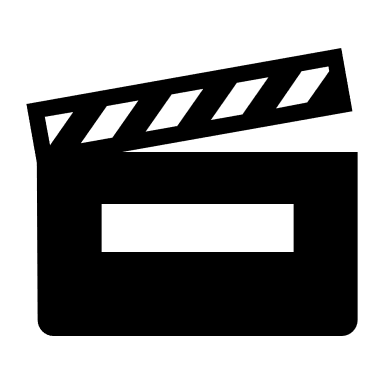 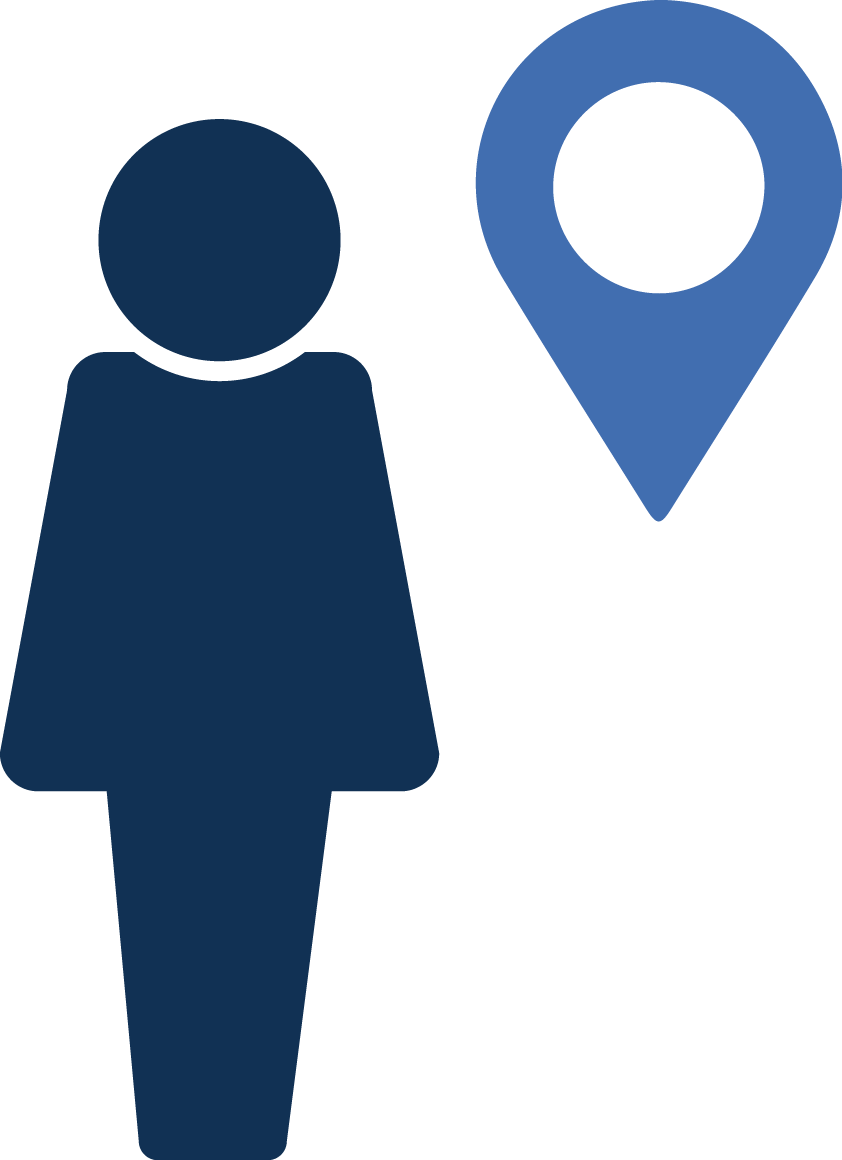 Gestión de Calidad  	Indicadores de precisión: Registros administrativos

¿De qué serán capaces los egresados del Curso 1?
Identificar los componentes metodológicos de los indicadores de precisión.
Calcular los indicadores de precisión a partir de las fórmulas establecidas.

Dirigido a: mando y enlace adscritos a Direcciones Generales Adjuntas responsables de registros administrativos y personal de mando de las Direcciones de Estadística Regional.


Duración: 5 horas.
Estado del proyecto:  en diseño.
Referente: Nuria Torroja Mateu, Gonzalo Pérez de la Cruz.
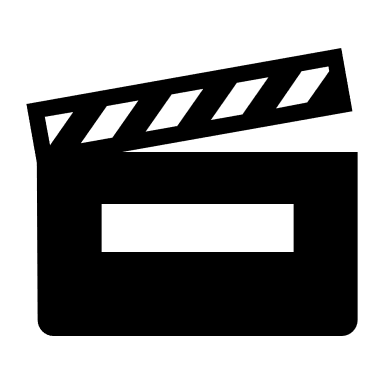 Gestión de Calidad  	Inicio de despliegue Capacitación

Estado del proyecto: Indicadores de precisión: Registros administrativos.
Curso 1 [D]       	Enero 2020
Introducción.
Conceptos generales.
Conceptualización de los indicadores.
Fórmulas y ejemplos.
Curso 2 [D]	Mayo  2020
Metadatos.
Interpretación y otros aspectos por mejorar.

Reforzamiento a Regionales [NI] 	        Octubre 2020
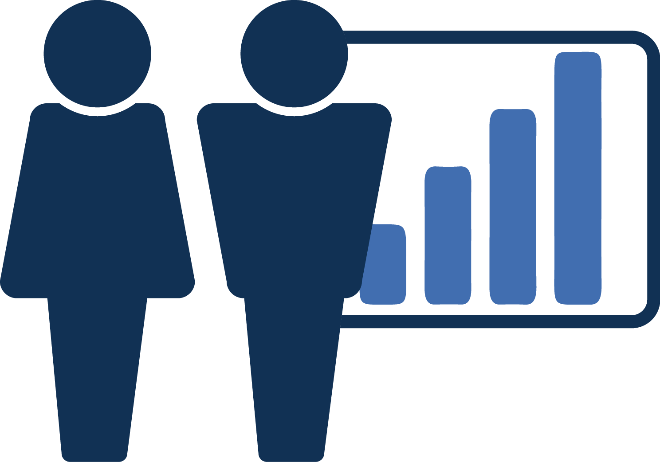 Capacitación 2019 para Aseguramiento de la calidad
Gestión de Calidad  La clave de una capacitación exitosa.